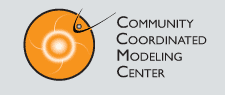 Samantha Sanders
Code 674
Dr. David G. Sibeck
NASA Goddard Space Flight Center
Modeling the Magnetosphere
What are we modeling?
Interplanetary magnetic field (IMF)
How do the forces within it affect space weather?
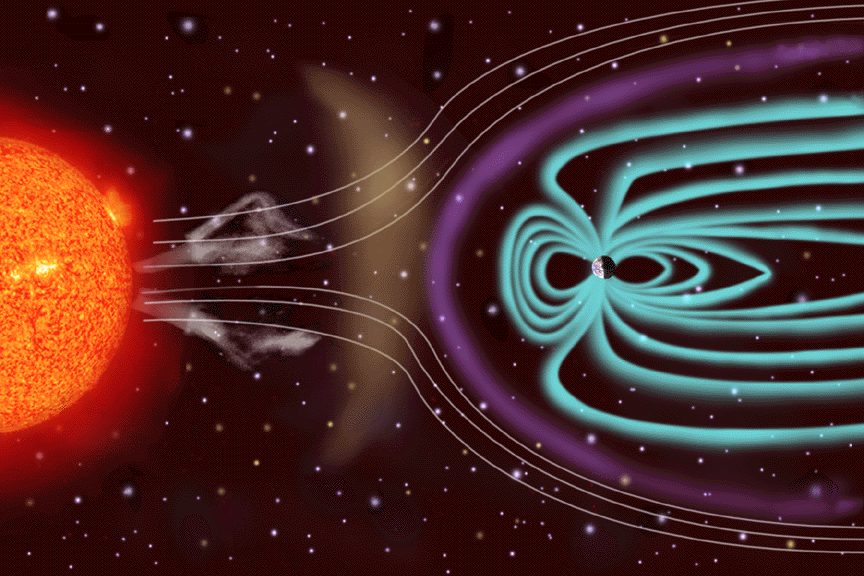 What are we modeling?
y
EARTH
z
Velocity of solar wind
x
Many factors affect solar weather – orientation is one of them
 Looking for the location of the magnetopause – the point (boundary line) between the magnetosphere and the surrounding plasma
 Sun’s magnetosphere is fluid! – ripples, waves, bounces, moves
The CCMC
Provides web-based space weather models for researches to use – ultimate goal to help predict space weather

 solar, heliospheric, magnetospheric, and ionospheric models with automated requests

 produces a visualization

- Sample inputs for magnetospheric models
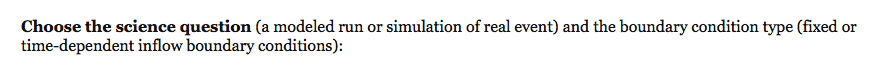 Magnetospheric Models - Variations
BATS-R-US (Block-Adaptive-Tree-Solarwind-Roe-Upwind-Scheme)
SWMF/BATS-R-US with RCM (Space Weather ModelinG Framework/BATSRUS with Rice Convection Model)
LFM-MIX (Lyon-Fedder-Mobarry model)

Goal – understand discrepancies between the models to improve prediction accuracy and efficiency
Magnetospheric Models – Sample Visualizations
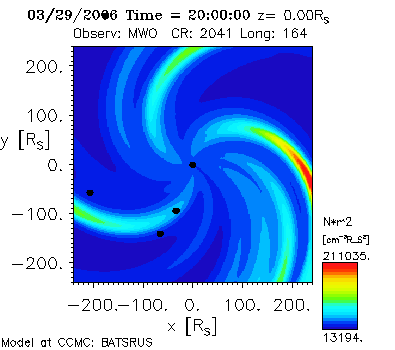 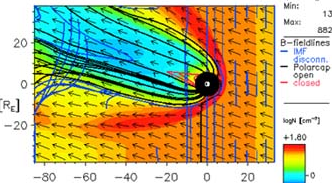 SWMF separate visual
BATS-R-US visual
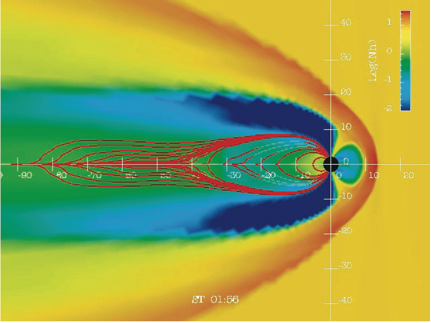 LFM visual
Using the Models
* The various models are based on different computational modules
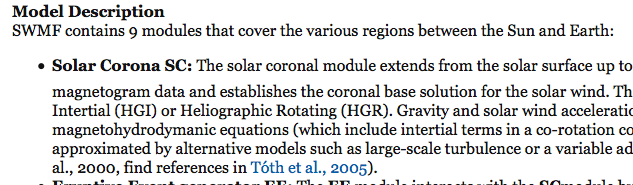 Example, SWMF/BATS-R-US model
Prediction Dilemmas
Discrepancies in calculating the magnetopause locations between the models – could lead to errors in accurately predicting space weather
Model comparison – submitting multiple runs of sample data
The Submissions
Generate input data
 
 LOTS of input data

 two different comparisons – one varying solar wind velocity, one adjustingthe magnetic field

 watch out for – keeping IMF values constant, increase pressure and density of field

 watch for each model’s variations in predicting magnetopause location based on magnetosphere’s behavior
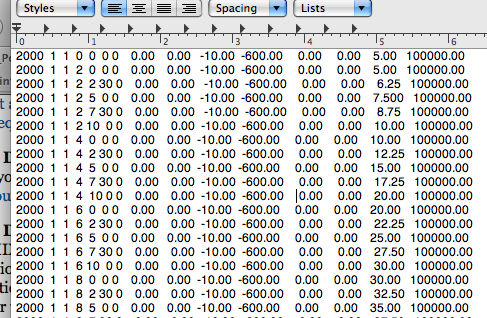 Analyzing the Results - Models
Analyzing the Results - Models
Analyzing the Results - Comparison
Compare model results to each other – points on a simple graph
Use a line of actual observed data from a typical set
Calculated distance of model points from observed points gives margin of error for each model
Analyzing the Results - Future
Work still to be done!
Need more run data to complete – a small amount of results won’t create a good line to compare with the database of observed features
Problems can occur with submissions
Acknowledgements
Dr. David Gary Sibeck
Dr. Masha Kuznetsova
The Dayside Science crew
Uthra Rao and Mitch Wynyk
Diane Cockrell
Cori Quirk and the SESI Program